BENDROJO UGDYMO MOKYKLŲ, IKIMOKYKLINIO UGDYMO IR NEFORMALIOJO VAIKŲ ŠVIETIMO ĮSTAIGŲ MOKYTOJŲ KVALIFIKACIJOS TOBULINIMO POREIKIŲ IR RYŠIO SU METODINE VEIKLA TYRIMAS
Danguolė Andrijauskienė, 
Švietimo skyriaus vyr. specialistė

Klaipėda, 2017 m.
TYRIMO APIBŪDINIMAS
Tyrimą atliko Klaipėdos miesto savivaldybės administracijos               Ugdymo ir kultūros departamento Švietimo skyrius kartu su Klaipėdos miesto pedagogų švietimo ir kultūros centru                 2016 m. lapkričio 15 d. – gruodžio 10 d. 
Tyrime dalyvavo 1022 respondentai, iš jų: 
gimnazijų – 230, progimnazijų – 280,                               pagrindinių mokyklų –120, pradinių mokyklų – 74
mokyklų-darželių ir lopšelių-darželių – 254
neformaliojo vaikų švietimo įstaigų – 64
RESPONDENTŲ AMŽIUS
Mokyklos-darželiai                                     Lopšeliai-darželiai
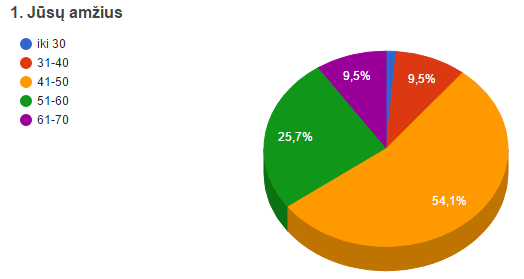 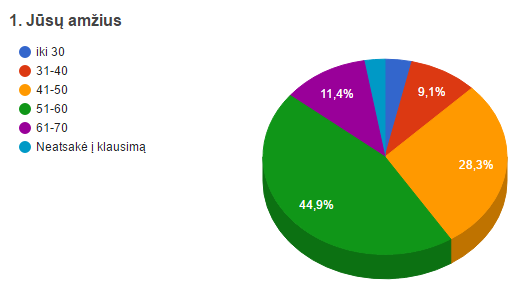 RESPONDENTŲ PEDAGOGINIO DARBO STAŽAS
Mokyklos-darželiai                                     Lopšeliai-darželiai
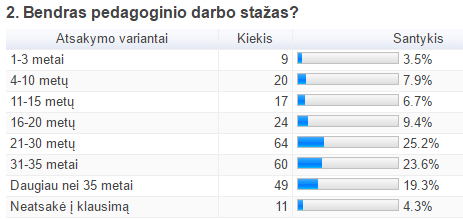 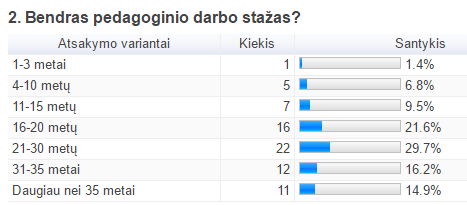 RESPONDENTŲ KVALIFIKACINĖS KATEGORIJOS
Mokyklos-darželiai                                 Lopšeliai-darželiai
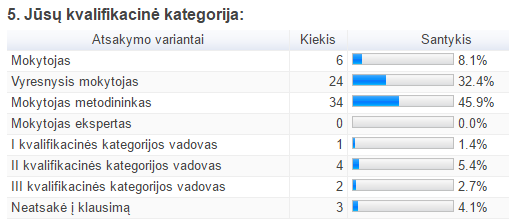 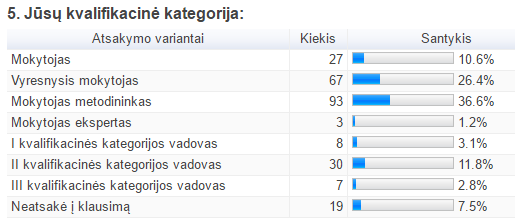 KVALIFIKACIJOS POREIKIŲ TYRIMAS IR PLANAVIMAS
Mokyklos-darželiai                                Lopšeliai-darželiai
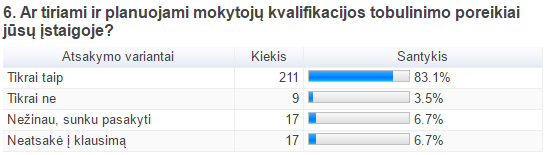 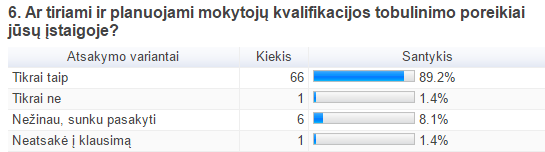 VADOVŲ MOTYVAVIMAS TOBULINTI KVALIFIKACIJĄ
Mokyklos-darželiai                                    Lopšeliai-darželiai
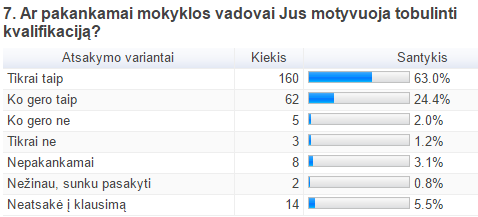 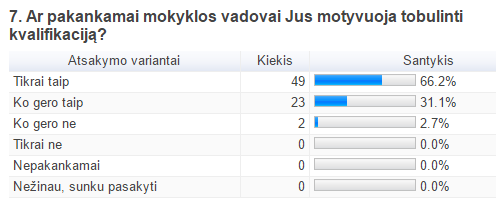 KVALIFIKACIJOS TOBULINIMO KLIŪTYS
Mokyklos-darželiai                                  Lopšeliai-darželiai
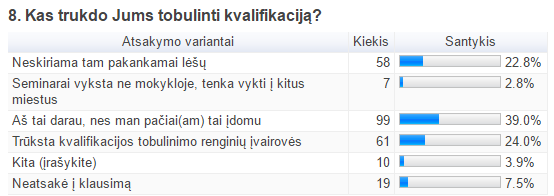 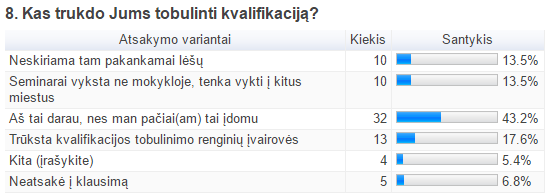 KVALIFIKACIJOS TOBULINIMO ĮSTAIGŲ PASIRINKIMAS
Mokyklos-darželiai                                   Lopšeliai-darželiai
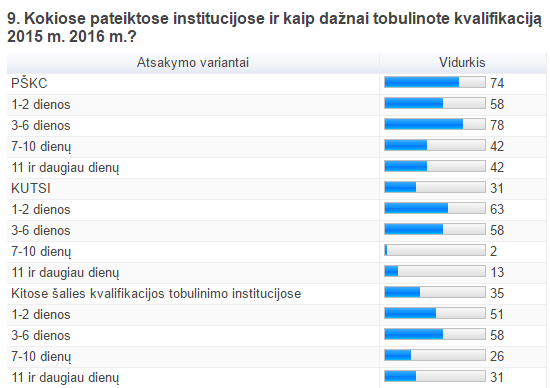 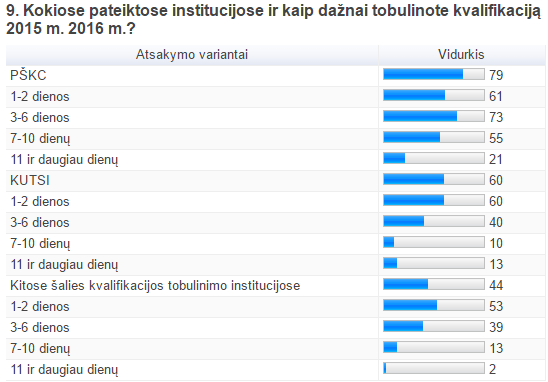 INFORMACIJOS ŠALTINIAI APIE KVALIFIKACIJOS TOBULINIMO GALIMYBES
Mokyklos-darželiai                                   Lopšeliai-darželiai
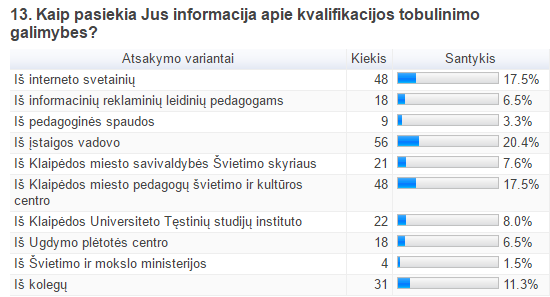 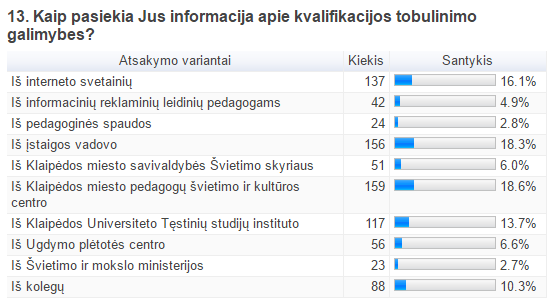 KVALIFIKACIJOS TOBULINIMO RENGINIŲ PASIRINKIMO PRIORITETAI
Mokyklos-darželiai                                   Lopšeliai-darželiai
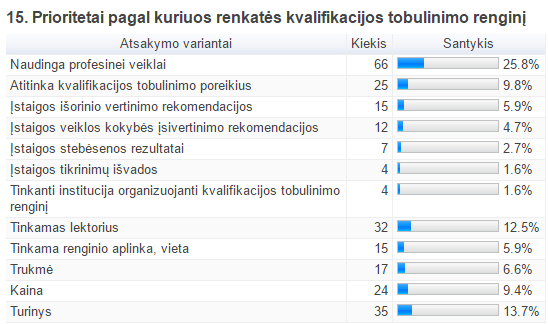 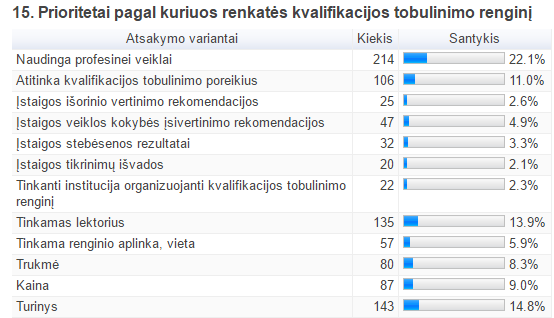 KVALIFIKACIJOS TOBULINIMO RENGINIUOSE ĮGYTŲ ŽINIŲ ĮTAKA MOKINIŲ PASIEKIMAMS
Mokyklos-darželiai                                 Lopšeliai-darželiai
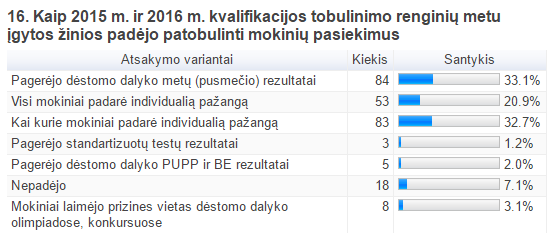 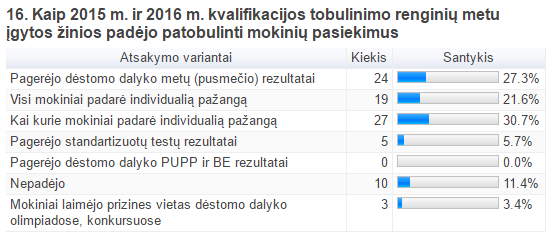 ĮGYTŲ ŽINIŲ PRITAIKYMAS
Mokyklos-darželiai                                 Lopšeliai-darželiai
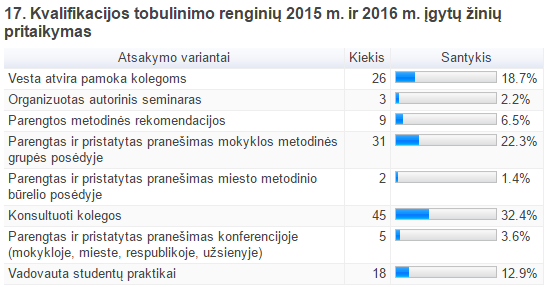 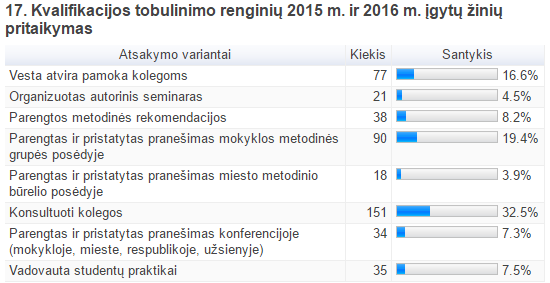 PAGEIDAUJAMI KVALIFIKACIJOS TOBULINIMO RENGINIAI (1)
Mokyklos-darželiai  (lopšeliai-darželiai)                                   
Streso valdymo – 12,8 proc. (9,9)
Mokytojo prestižo kėlimo– 11,4 proc. (8,9) 
Ugdymosi motyvacijos skatinimo – 11,0 proc. (7,6)
Mokinių socialinių įgūdžių formavimo - 8,8 proc. (5,5)
Specialiųjų ugdymosi poreikių turinčių mokinių ugdymo - 8,1 proc. (10,7)
Klasės / grupės vadovo / auklėtojo darbo organizavimo  - 8,1 proc. (3,2)
Mokinių saugumo ir lygių galimybių užtikrinimo - 2,9 proc. (3,4)
Švietimo politikos - 2,6 proc. (5,5)
Ugdymo įstaigų vadybos tobulinimo ir lyderystės plėtojimo - 2,6 proc. (4,5)
Prevencinio darbo organizavimo - 2,2 proc. (2,6)
Andragogikos pagrindų – 0,4 proc. (0,7)
PAGEIDAUJAMI KVALIFIKACIJOS TOBULINIMO RENGINIAI (2)
Lopšeliai-darželiai (mokyklos-darželiai)
Specialiųjų ugdymosi poreikių turinčių mokinių ugdymo -10,7 proc. (8,1)
Streso valdymo - 9,9 proc. (12,8)
Bendruomenės mikroklimato formavimo ir bendruomeniškumo ugdymo - 9,8 proc. (5,9)
Projektinės veiklos organizavimo - 9,3 proc. (6,2)
Mokytojų prestižo kėlimo - 8,9 proc. (11,4) 
Klasės / grupės vadovo / auklėtojo darbo organizavimo - 3,2 proc. (8,1)
Mokinių saugumo ir lygių galimybių užtikrinimo - 3,4 proc. (2,9)
Mokyklos kultūros plėtojimo – 3,0 proc. (4,0)
Prevencinio darbo organizavimo - 2,6 proc. (2,2)
Andragogikos pagrindų - 0,7 proc. (0,4)
PAGEIDAUJAMOS TOBULINTI PROFESINĖS KOMPETENCIJOS
Mokyklos-darželiai                                   Lopšeliai-darželiai
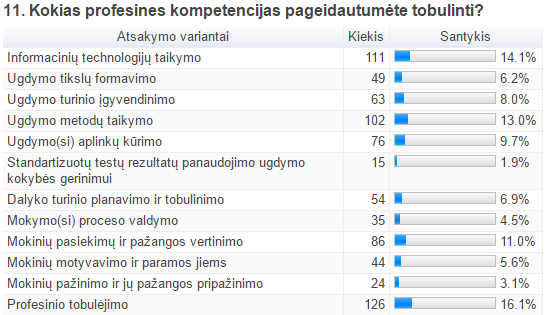 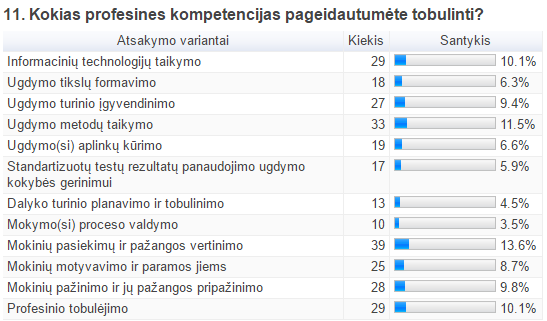 PRIIMTINIAUSIOS TRUKMĖS KVALIFIKACIJOS TOBULINIMO RENGINIAI
Mokyklos-darželiai                                            Lopšeliai-darželiai
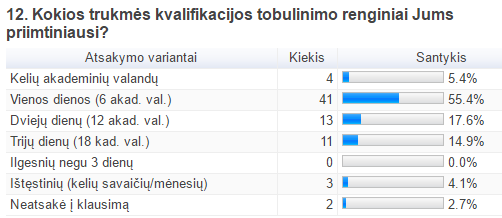 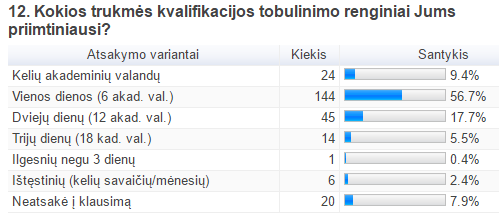 DALYVAVIMAS MIESTO METODINIŲ BŪRELIŲ VEIKLOJE
Mokyklos-darželiai                                        Lopšeliai-darželiai
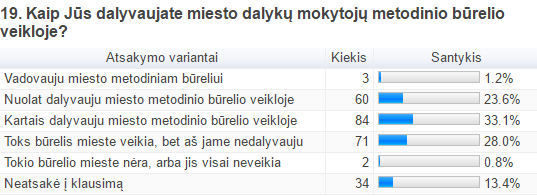 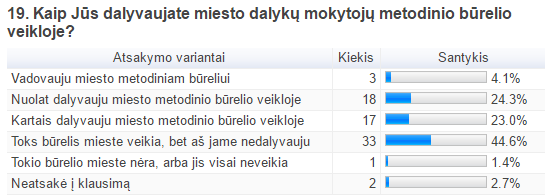 DALYVAVIMAS MOKYKLOS METODINIŲ GRUPIŲ VEIKLOJE
Mokyklos-darželiai                               Lopšeliai-darželiai
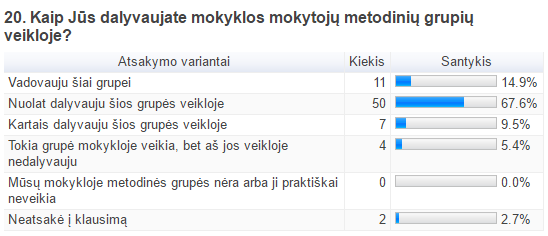 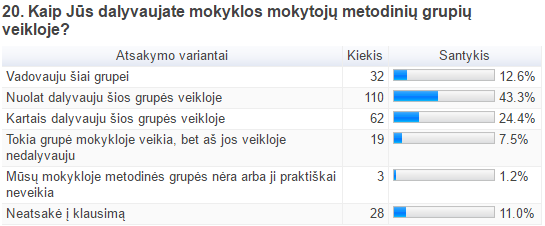 KVALIFIKACIJOS TOBULINIMO RENGINIUOSE ĮGYTŲ ŽINIŲ APTARIMAS
Mokyklos-darželiai                                  Lopšeliai-darželiai
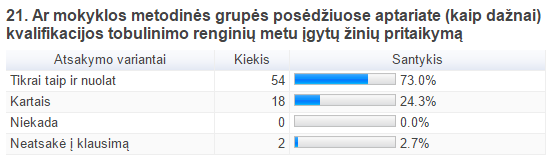 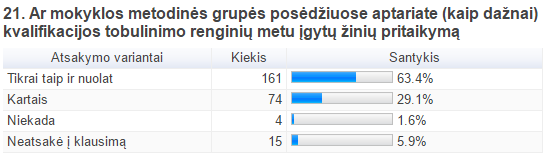 BENDRAKULTŪRINĖS KOMPETENCIJOS UGDYMO APTARIMAS METODINĖSE GRUPĖSE
Mokyklos-darželiai                                 Lopšeliai-darželiai
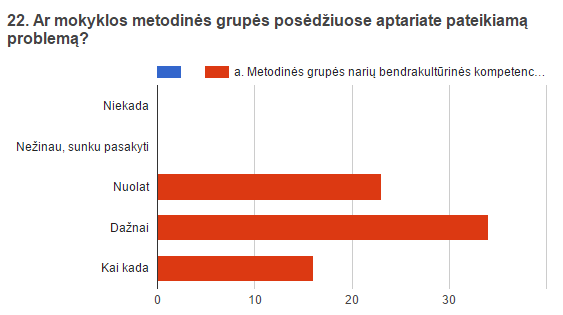 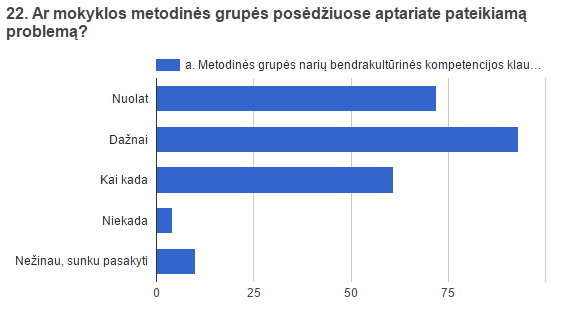 PROFESINIŲ KOMPETENCIJŲ UGDYMO APTARIMAS METODINIŲ GRUPĖSE
Mokyklos-darželiai                                  Lopšeliai-darželiai
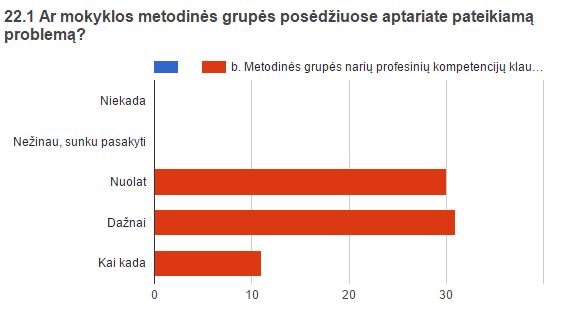 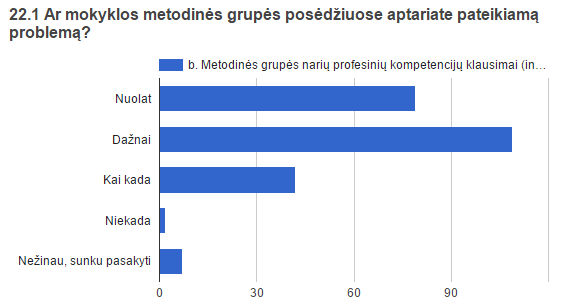 KOMPETENCIJŲ UGDYMO APTARIMAS METODINIŲ GRUPIŲ POSĖDŽIUOSE
Mokyklos-darželiai                                Lopšeliai-darželiai
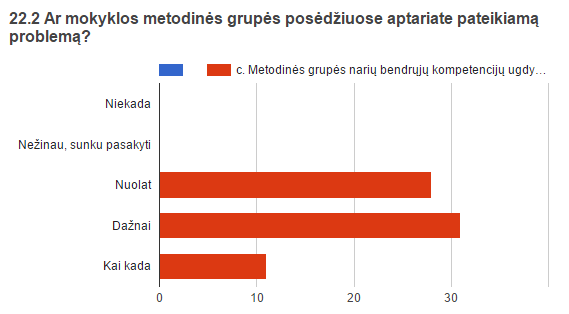 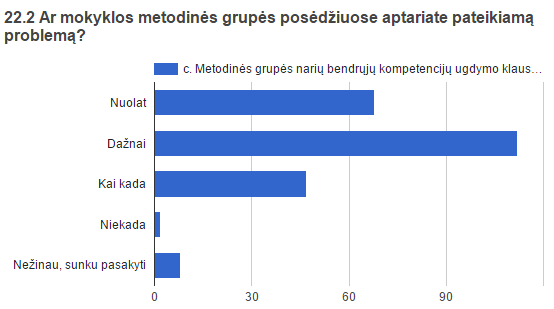 SPECIALIŲJŲ KOMPETENCIJŲ APTARIMAS METODINĖSE GRUPĖSE
Mokyklos-darželiai                                   Lopšeliai-darželiai
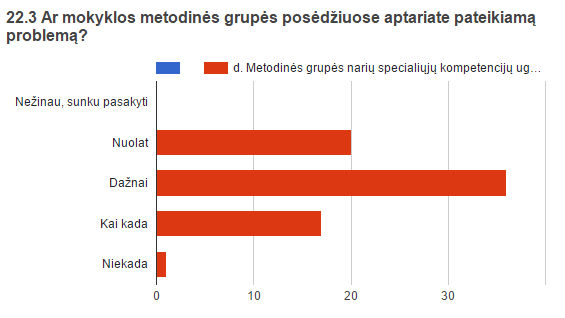 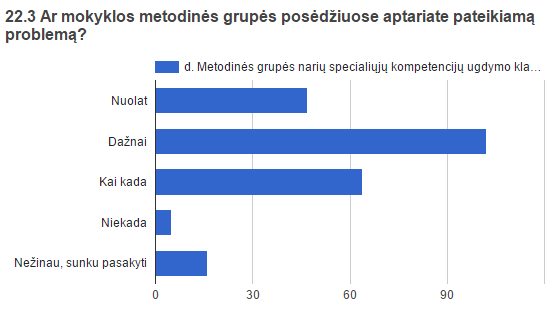 IŠVADOS
Įstaigose tiriami, analizuojami ir planuojami mokytojų kvalifikacijos tobulinimo poreikiai
Vadovai pakankamai motyvuoja mokytojus tobulinti kvalifikaciją
Įstaigose yra asmuo, kuris gali konsultuoti kvalifikacijos tobulinimo klausimais
Tobulinti kvalifikaciją trukdo lėšų trūkumas, netinkamas renginių laikas, maža renginių įvairovė
Apie 40 proc. mokytojų tobulinti kvalifikaciją niekas netrukdo 
Dauguma mokytojų kvalifikaciją tobulina Klaipėdos miesto pedagogų švietimo ir kultūros centre
IŠVADOS
Daugiausiai informacija gaunama iš Klaipėdos miesto pedagogų švietimo ir kultūros centro, mažiausiai – iš pedagoginės spaudos
Daugiausia kvalifikacijos tobulinimo renginiuose įgytas žinias mokytojai pritaiko konsultuodami kolegas
Daugumai mokytojų kvalifikacijos tobulinimo renginių metu įgytos žinios padėjo patobulinti mokinių pasiekimus. Daugiausia mokytojų teigia, kad kai kurie mokiniai padarė individualią pažangą 
Daugiausia mokyklų-darželių mokytojų pageidauja kvalifikacijos tobulinimo renginių streso valdymo klausimais, mažiausia – andragogikos pagrindų, mokyklos kultūros plėtojimo, įstaigos veiklos kokybės įsivertinimo klausimais 
Daugiausia lopšelių-darželių mokytojų pageidauja kvalifikacijos tobulinimo renginių specialiųjų ugdymosi poreikių turinčių mokinių ugdymo klausimais, mažiausia – andragogikos pagrindų
IŠVADOS
Maža mokyklų-darželių mokytojų dalis pageidauja kvalifikacijos tobulinimo renginių prevencinio darbo organizavimo, mokinių saugumo ir lygių galimybių užtikrinimo, standartizuotų testų rezultatų panaudojimo ugdymo kokybės gerinimui klausimais
Maža lopšelių-darželių mokytojų dalis pageidauja kvalifikacijos tobulinimo renginių mokinių pažinimo ir jų pažangos pripažinimo, mokymo(si) proceso valdymo, mokinių motyvavimo ir paramos jiems klausimais 
Daugiausia mokyklų-darželių mokytojų norėtų įgyti mokinių pasiekimų ir pažangos vertinimo kompetencijų, lopšelių-darželių – informacinių technologijų taikymo kompetencijų
Dauguma mokytojų pageidauja vienos dienos kvalifikacijos tobulinimo renginių
IŠVADOS
Nuolat miesto metodinėje veikloje dalyvauja 24,3 proc. mokyklų-darželių ir 23,6 proc. lopšelių-darželių mokytojų
Miesto metodinėje veikloje nedalyvauja 46,0 proc. mokyklų-darželių ir 28,8 proc. lopšelių-darželių, mokytojų
Mokyklos metodinėje veikloje nedalyvauja 5,4 proc. mokyklų-darželių ir 8,7 proc. lopšelių-darželių mokytojų 
Miesto metodiniams būreliams vadovauja 4,1 proc. mokyklų-darželių ir 1,2 proc. lopšelių-darželių mokytojų
IŠVADOS
Dauguma mokytojų nurodo, kad mokyklos metodinių grupių posėdžiuose nuolat aptariamas žinių, įgytų kvalifikacijos tobulinimo renginiuose, pritaikymas 
Dauguma mokytojų nurodo, kad metodinių grupių pasitarimuose dažnai aptariami mokytojų bendrakultūrinių, profesinių, bendrųjų ir specialiųjų kompetencijų ugdymo klausimai